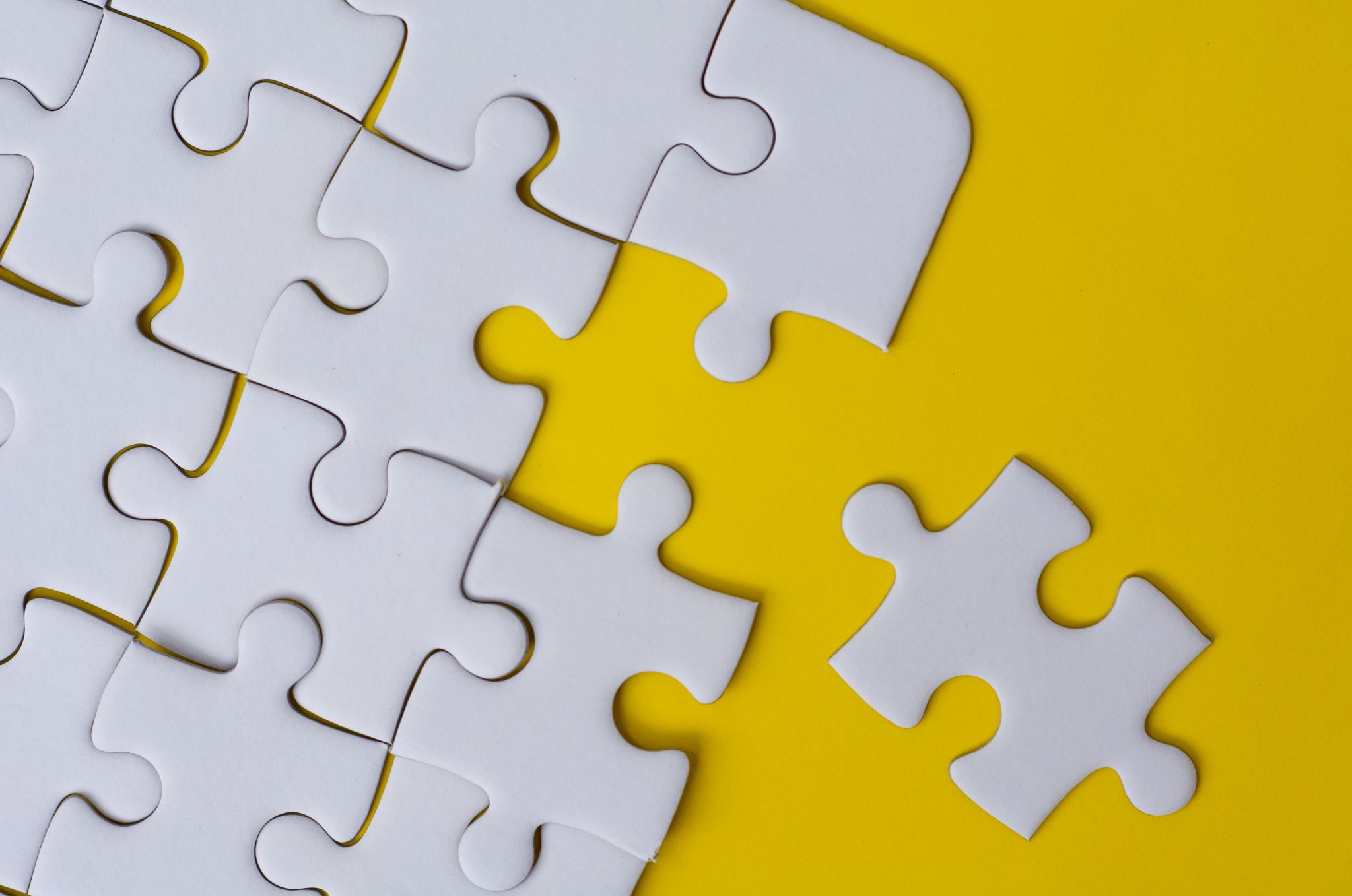 Port Subcommittee Report Out
MTSNAC Meeting 
June 19, 2019
Working group on corridor Capacity, Reliability and Sustainability: MEASURES OF SUCCESS
Develop matrix of:
Key stakeholders
Key decisions/issues of these stakeholders
The draft measures of success that address the decisions/issues and how
Whether national, regional, and/or local
Develop draft ‘green, yellow, red’ scorecard/dashboard
DRAFT STAKEHOLDERS
Shippers/Beneficiary Cargo Owners (BCOs). Key industry groups include: agricultural, energy (coal, petroleum, natural gas), steel, retail, auto, recyclers, and other heavy industries, among others. 
Port Authorities 
Terminal Operators 
System (Highway) Users 
Distribution Centers/Warehouses 
Transportation Service Providers o Ships 
Barge 
Rail 	
Truck 
Pipeline 

Transportation Service Intermediaries (e.g., Customs Brokers and Freight Forwarders, Third-Party Logistics Providers) 
Port Services 
Supply Chain Workforce 
Intermodal Equipment Providers (IEPs) 
Metropolitan Planning Organizations (MPOs) 
Regional Transportation Agencies 
Relevant Local, Regional, State, and Federal Agencies 
Relevant Local, State, and Federal Elected Officials 
Proximate Communities
MEASURES OF SUCCESS DRAFT LIST
Cost
Reliability
Velocity
Connectivity
Resiliency including cybersecurity
Safety
Workforce
Adaptability and Pivoting
Health and Environment
Economic Competitiveness
Public Awareness and Visibility
State of Good Repair
National Defense
Effectiveness within the Supply Chain
Working group on Collaboration
Use the “measures of success” matrix to identify the collaborations needed to:
Achieve and monitor the measures.
Collect and assess necessary information as needed
Identify collaborations needed related to emerging technologies
Review the findings from the analysis of state freight plans
Develop recommendations for guidance in updates of the plans
Working Group on Emerging Technologies
Expand to include identifying technologies that alter:
The supply of and composition of the supply;
The demand for and composition of the demand; and,
The context for the MTS
Technology areas:
Waterside
Terminal
Inland
Supply chains (including digitalization)/shippers
WORKPLAN FOR NEXT SIX MONTHS
Populate the measures of success matrix.
Hold monthly subcommittee webex discussions:
July/August – presentations and discussion of the BTS Port Performance information and FHWA Freight Fluidity work as background
Early September – discussion of effective score cards/dashboards
Begin inventory of relevant technologies